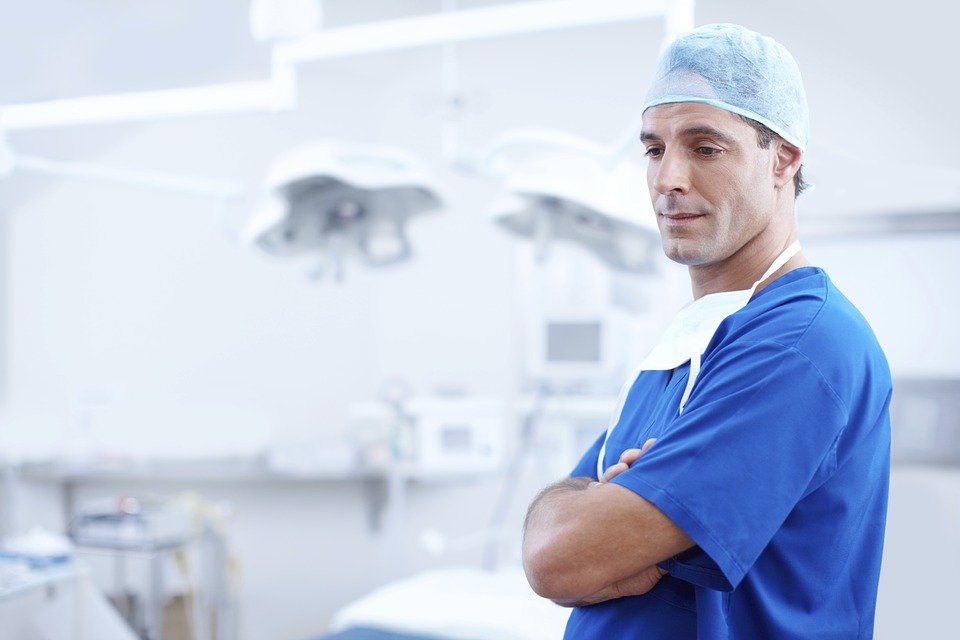 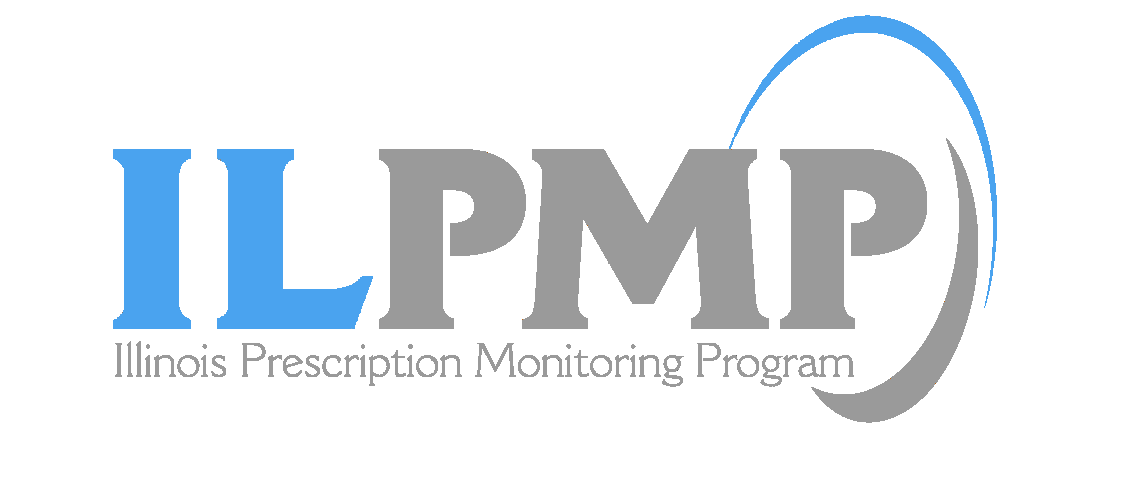 Advisory Committee Meeting
August 31, 2021
Housekeeping: Connect to Computer
Join using computer audio and a plug-in headset or computer speakers
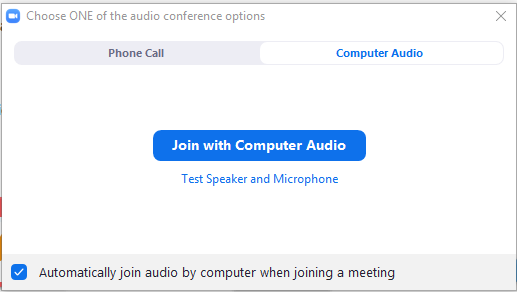 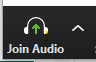 2
[Speaker Notes: You can connect to audio using either Computer Audio or your telephone. To join using computer audio, click the blue “Join with Computer Audio” button. We suggest using a plug-in headset when possible for the best audio experience.]
Housekeeping: Phone and Video
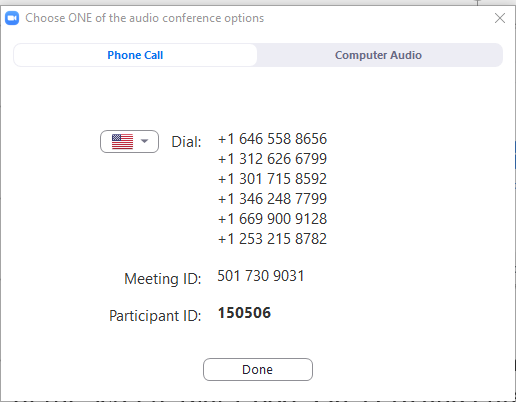 Join by phone: Click Join Audio, Phone Call tab, dial the desired phone number, Enter Meeting ID & Participant ID

You will begin muted. To unmute/mute click the Microphone icon

Click Start Video to join by webcam
+1 xxx-xxx-xxxx
+1 xxx-xxx-xxxx
+1 xxx-xxx-xxxx
+1 xxx-xxx-xxxx
xxx xxx xxxx
xxxxxx
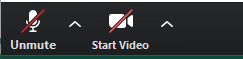 3
[Speaker Notes: To connect by phone, click the Join Audio icon and choose the Phone Call tab.  Choose a telephone number starting with the one at the top of your list and, when prompted, enter the Meeting ID and your Participant ID, which can be found in your calendar invitation.

Once you are connected, your audio will be muted.  You can mute and unmute by clicking the microphone icon.

To join using your webcam, click Start Video. You can stop and re-start your Video by clicking the button.]
Housekeeping: How to Participate
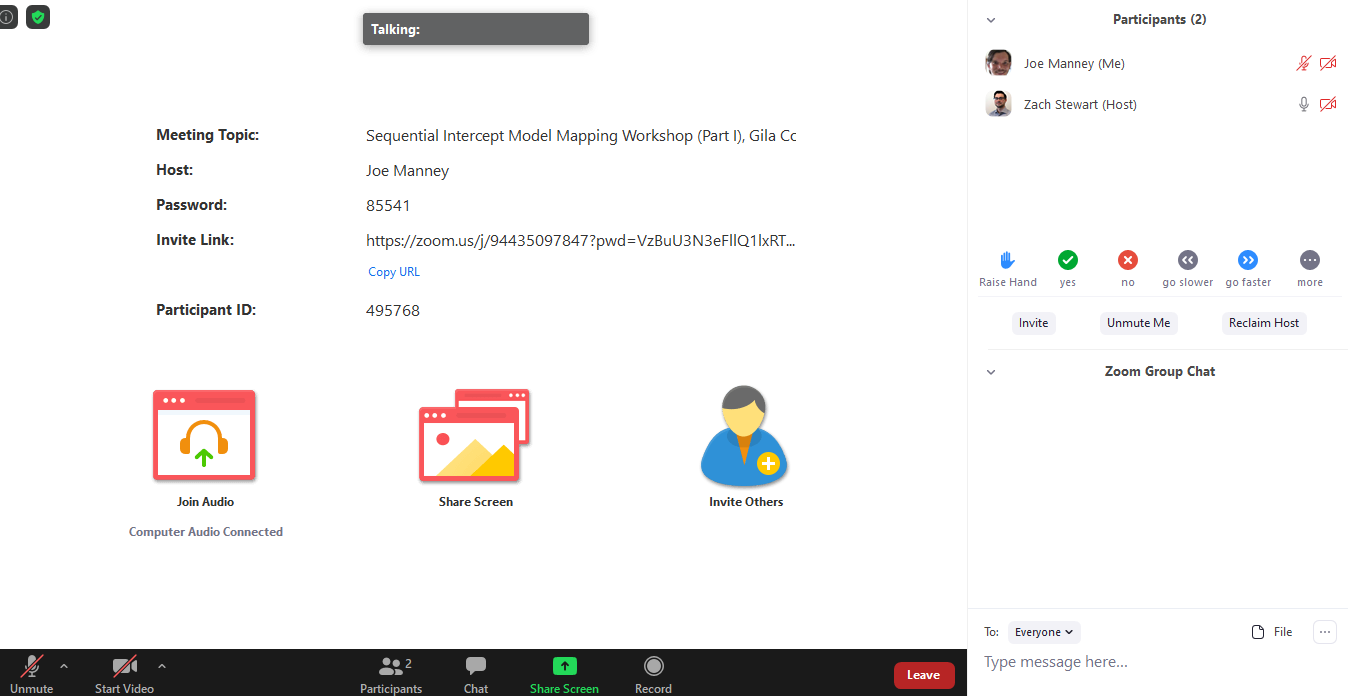 Chat: click the chat icon to open the chat panel
Hold the ctrl key and press + to increase font
Ask for help in chat box
Reactions: located at the bottom of the participant’s panel
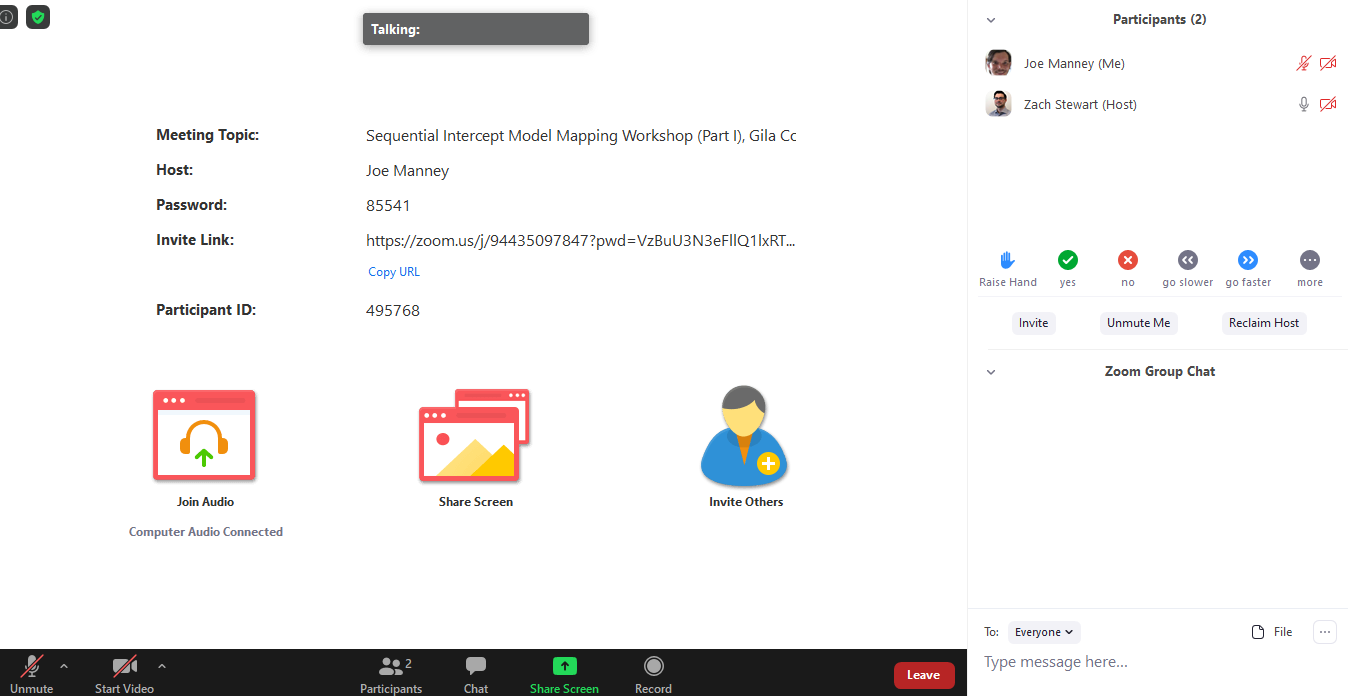 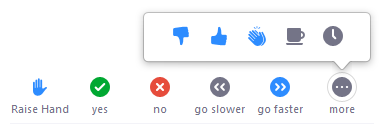 4
[Speaker Notes: Feel free to use the Chat feature by clicking on the Chat icon, selecting the user to chat with, and then entering your text and hitting enter.   Note that the default chat audience is Everyone.

You can also use Reactions to respond to questions and interact in the meeting. You’ll find options at the bottom of the Participants panel, including the ability to raise your hand, choose yes or no, indicate whether you’d like the speaker to go faster or slower. Click the More button to give a thumbs up or down, clap, or indicate that you need a break or have stepped away.

If you are having technical difficulties at any time, please feel free to start a private chat with BHTA-Tech and we will assist you!]
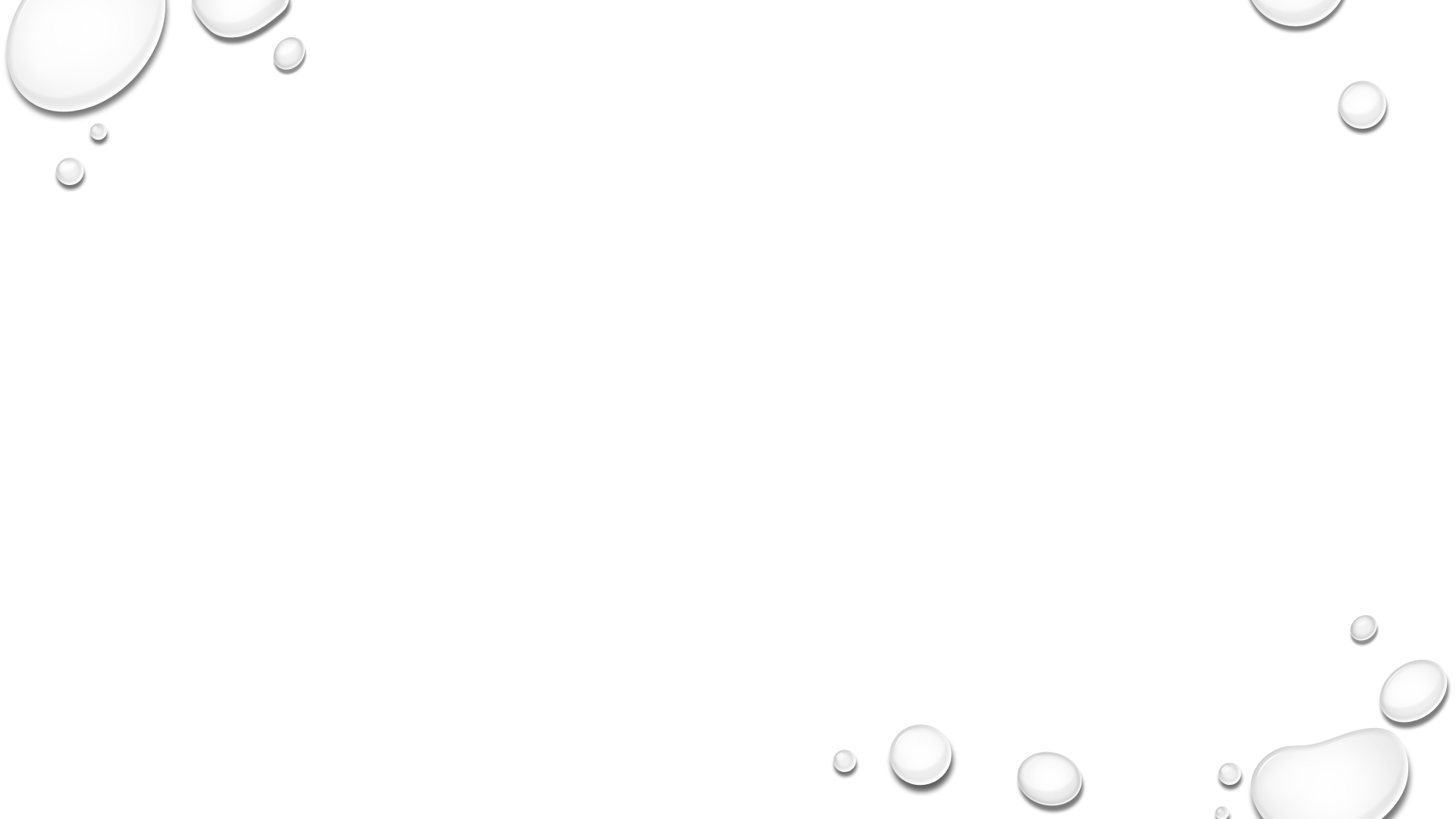 Advisory Committee members
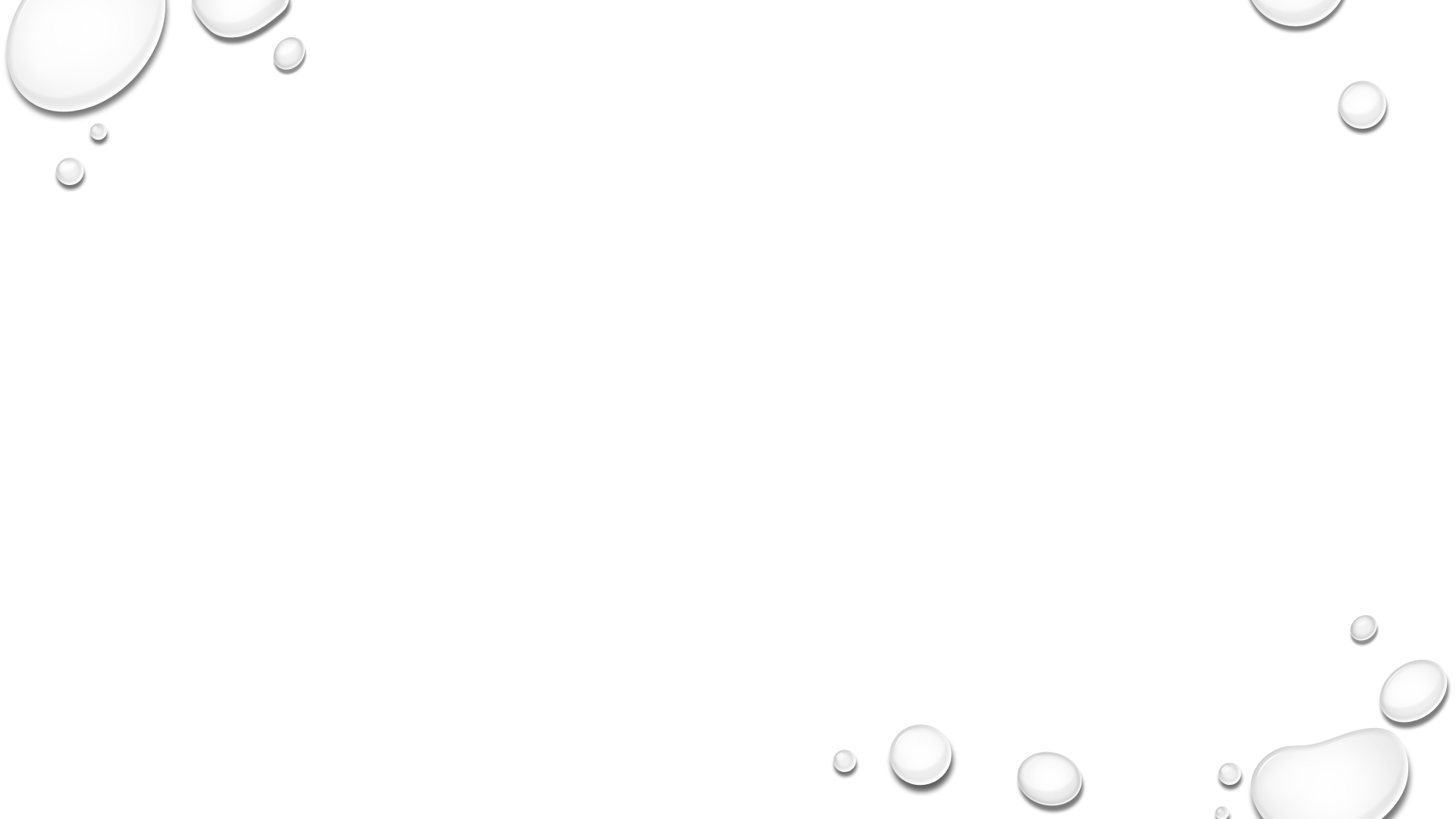 Welcome
Introduction 
	Tonya Miller, ILPMP Administrative Assistant
Approval of March 16, 2021 Meeting Minutes
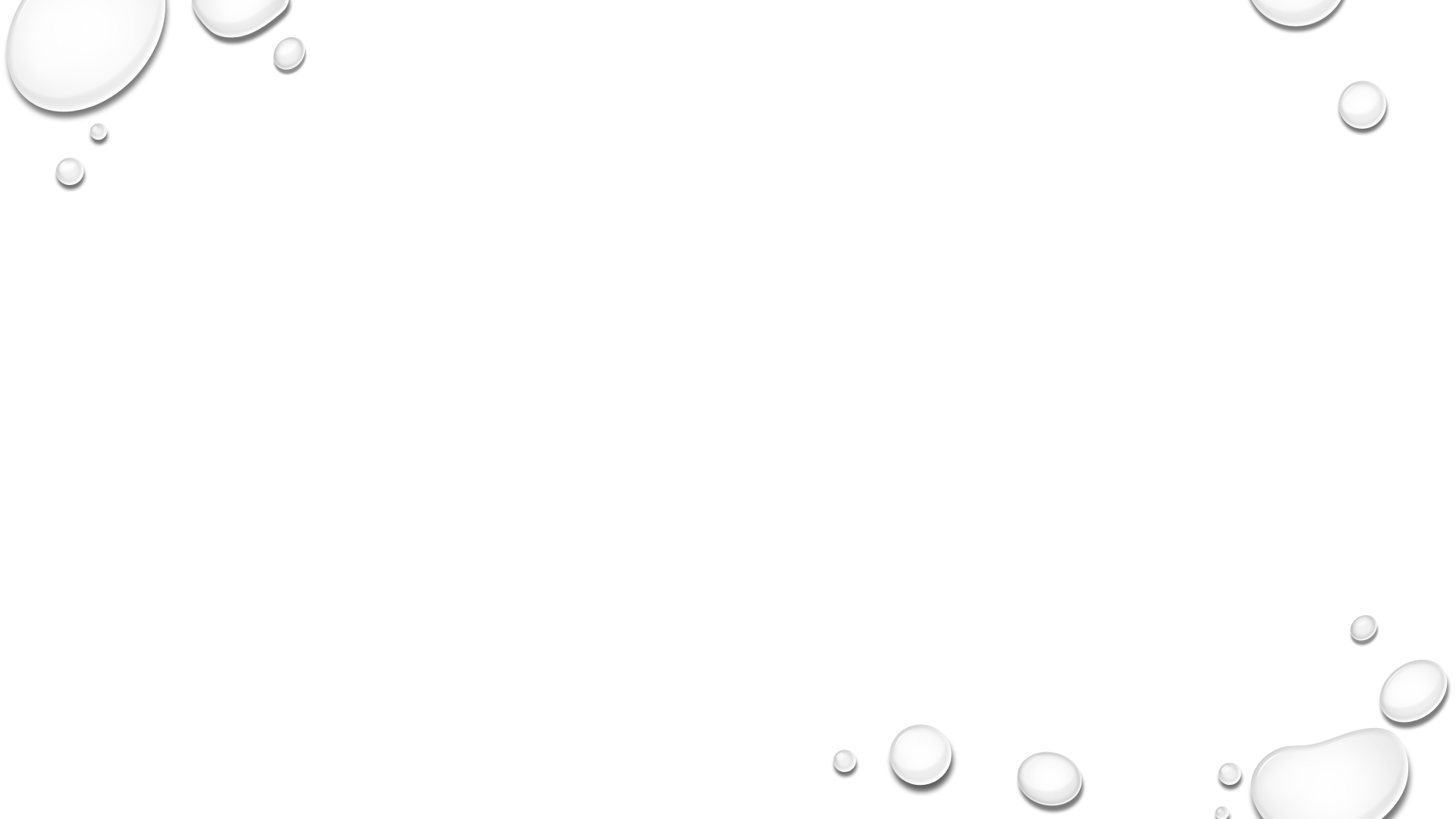 Advisory Committee Charges – 720 ILCS 570/320 
Attestation Form
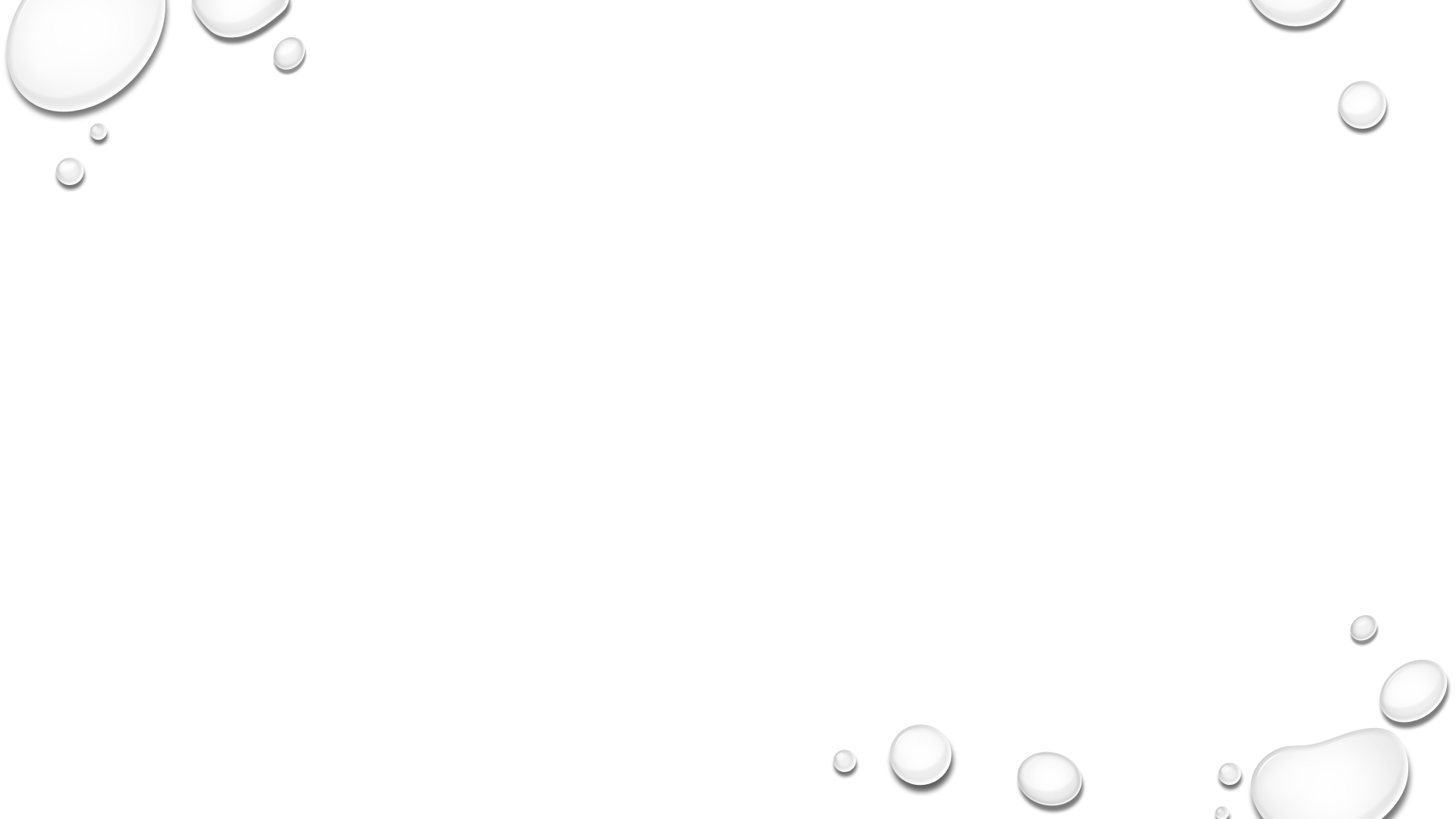 Required trainings
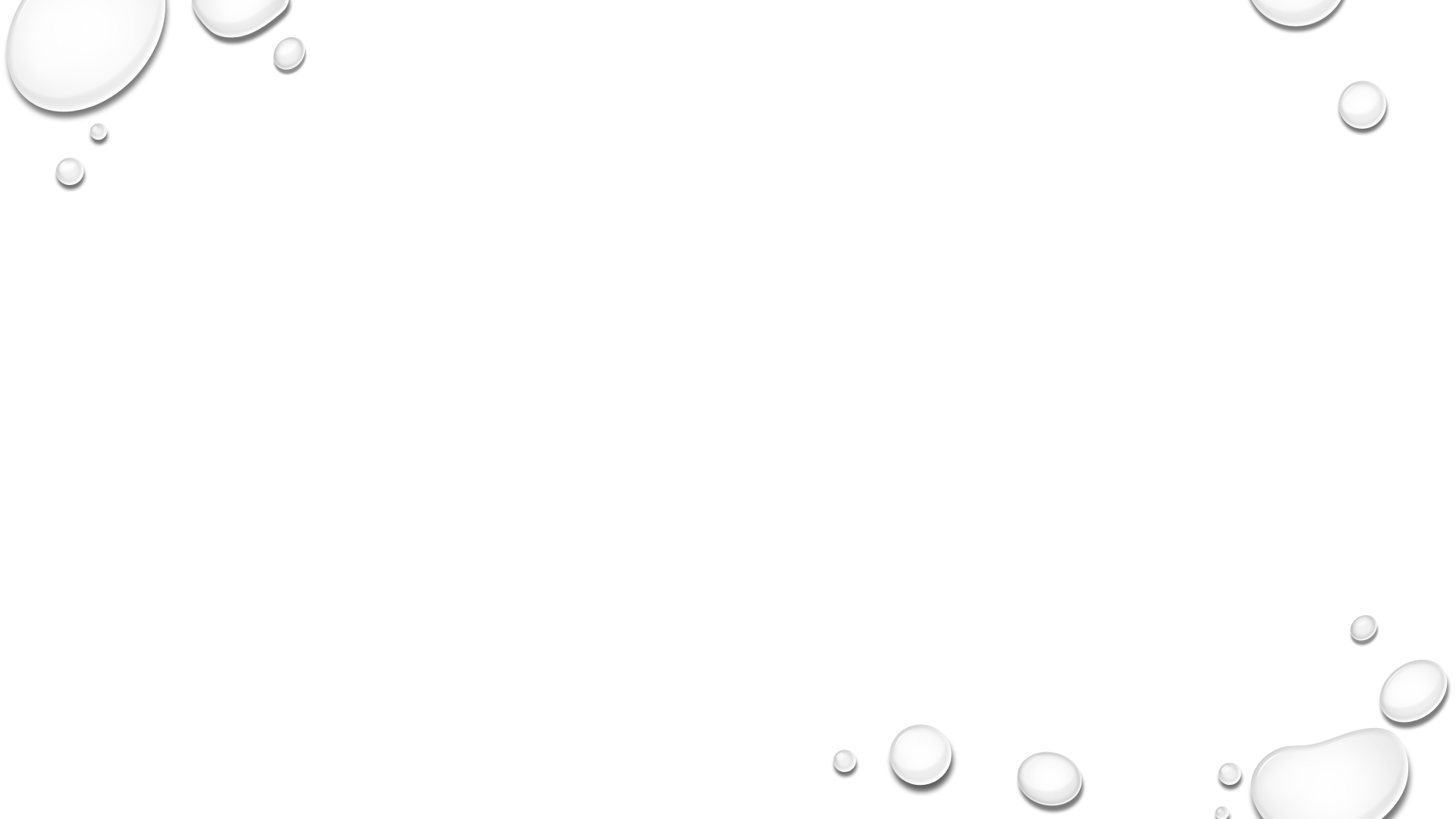 New Published rules
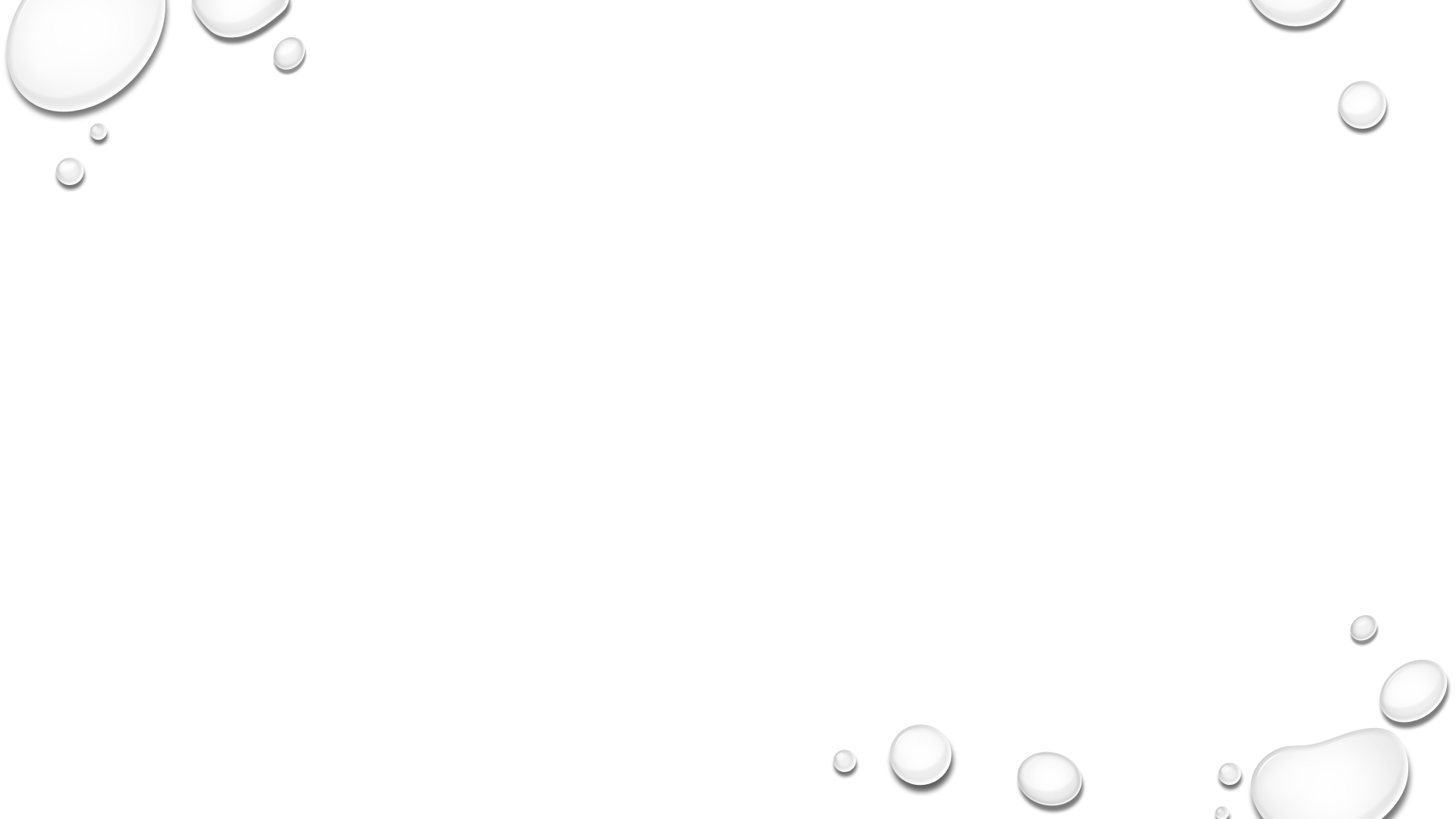 Other rules
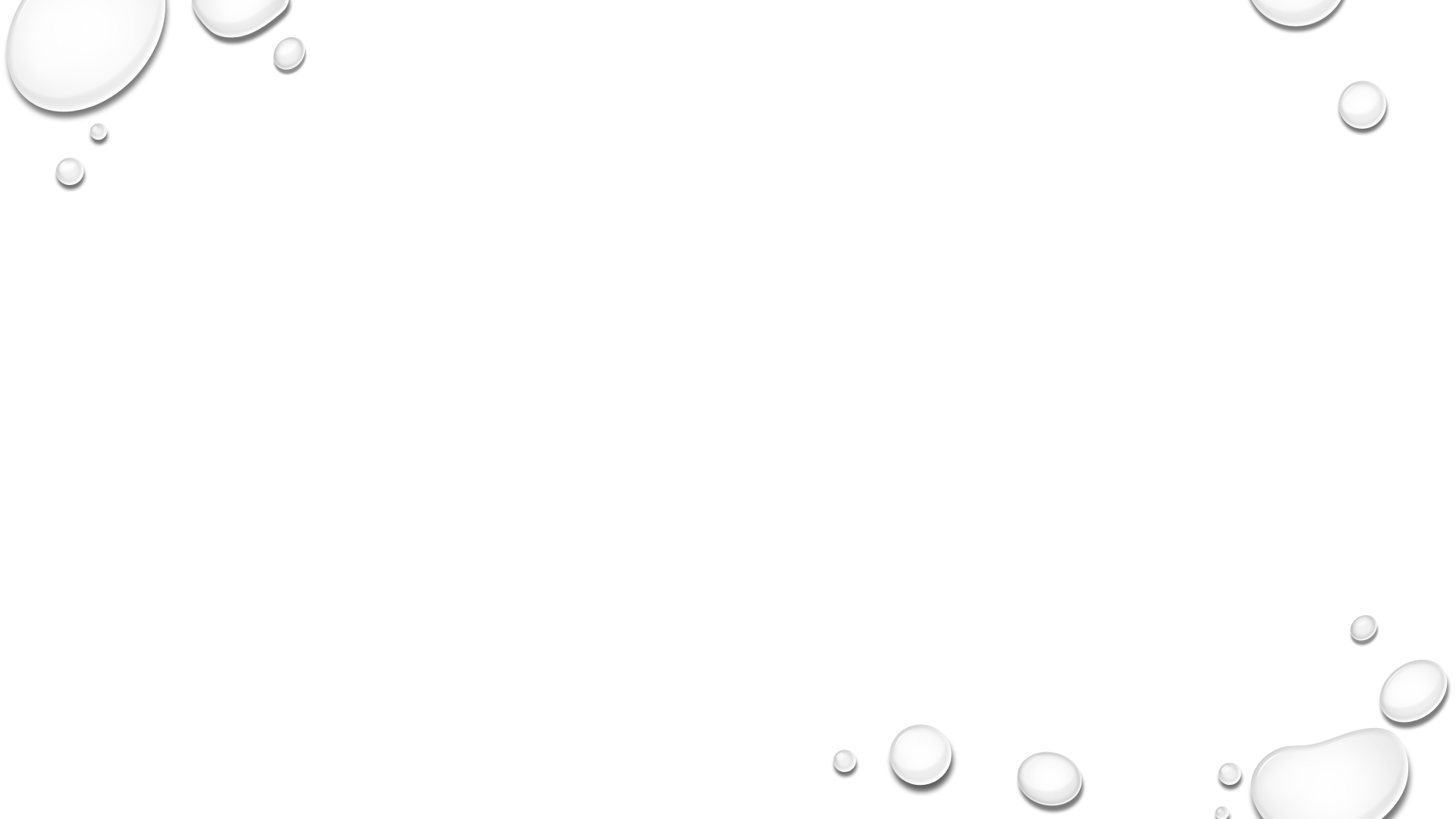 New Legislation
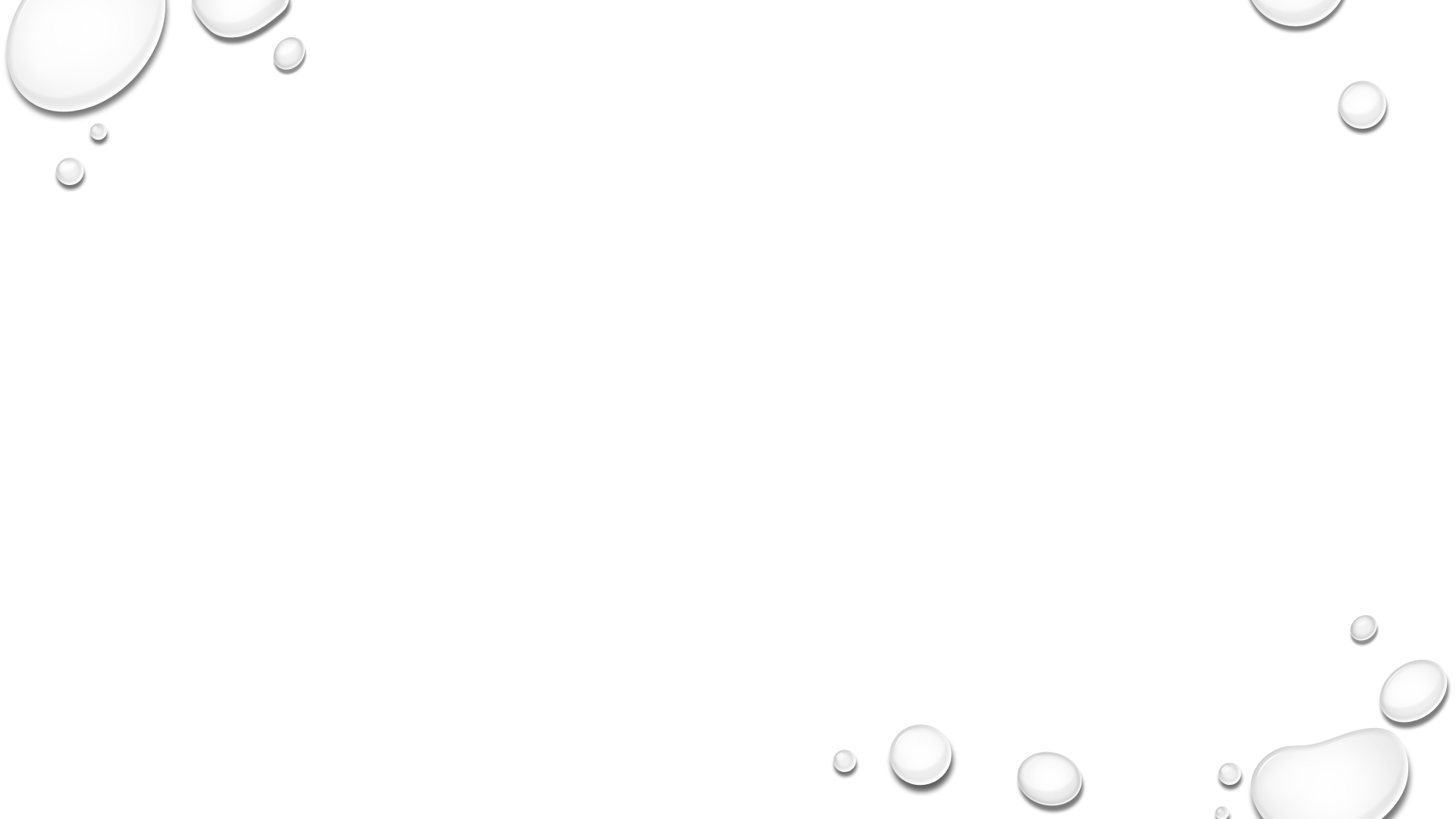 Expands EHR integration by allowing a direct one-to-one connection through a certified IT module
Public Act 102-0666
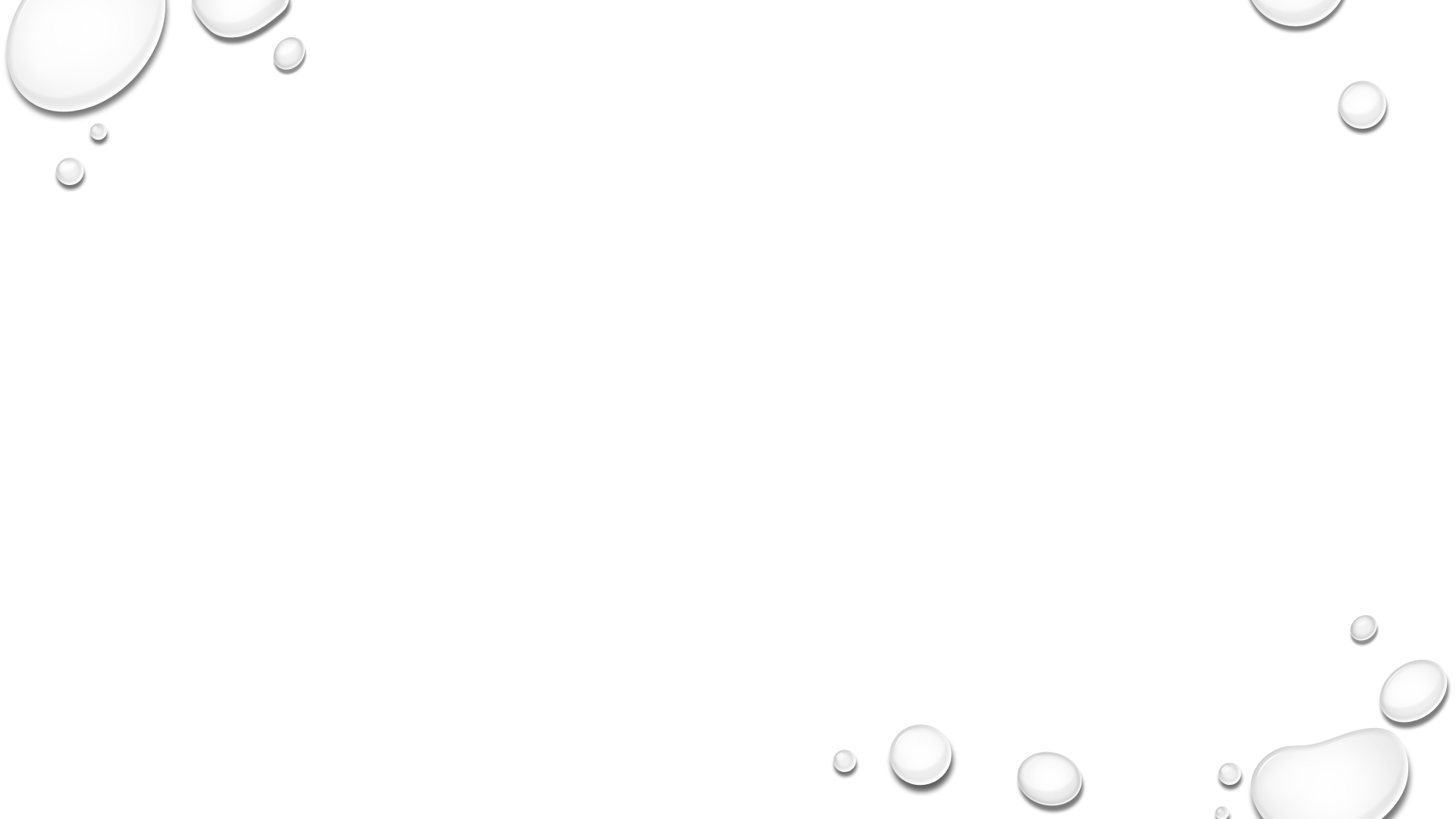 E-prescription mandate for C II-V
Exemption <25 prescriptions/year
Public Act 102-0490
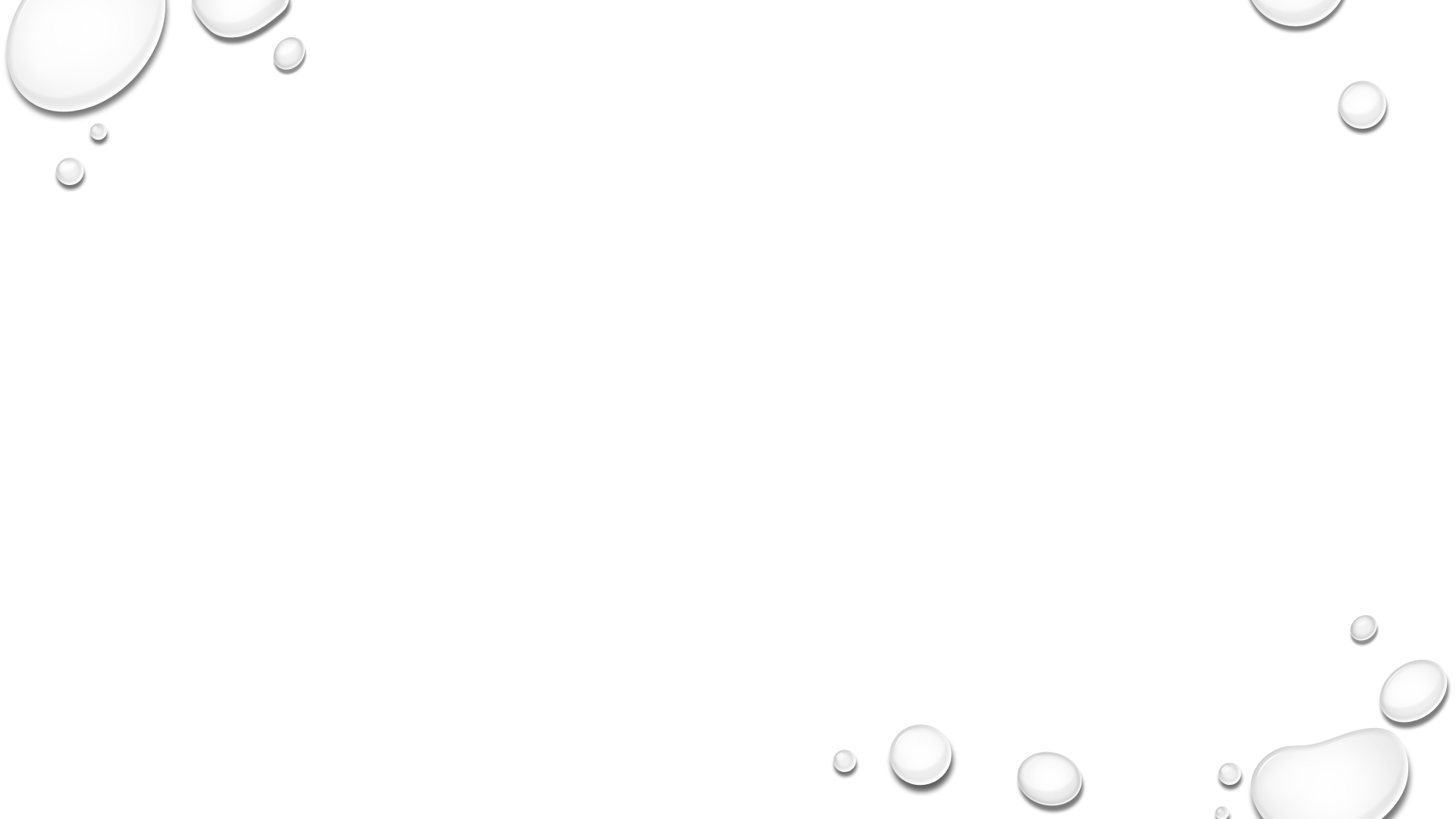 OTP reporting to PMP
With patient consent 
 Doctor shopping threshold 5-5-6
 Same day reporting
Public Act 102-0527
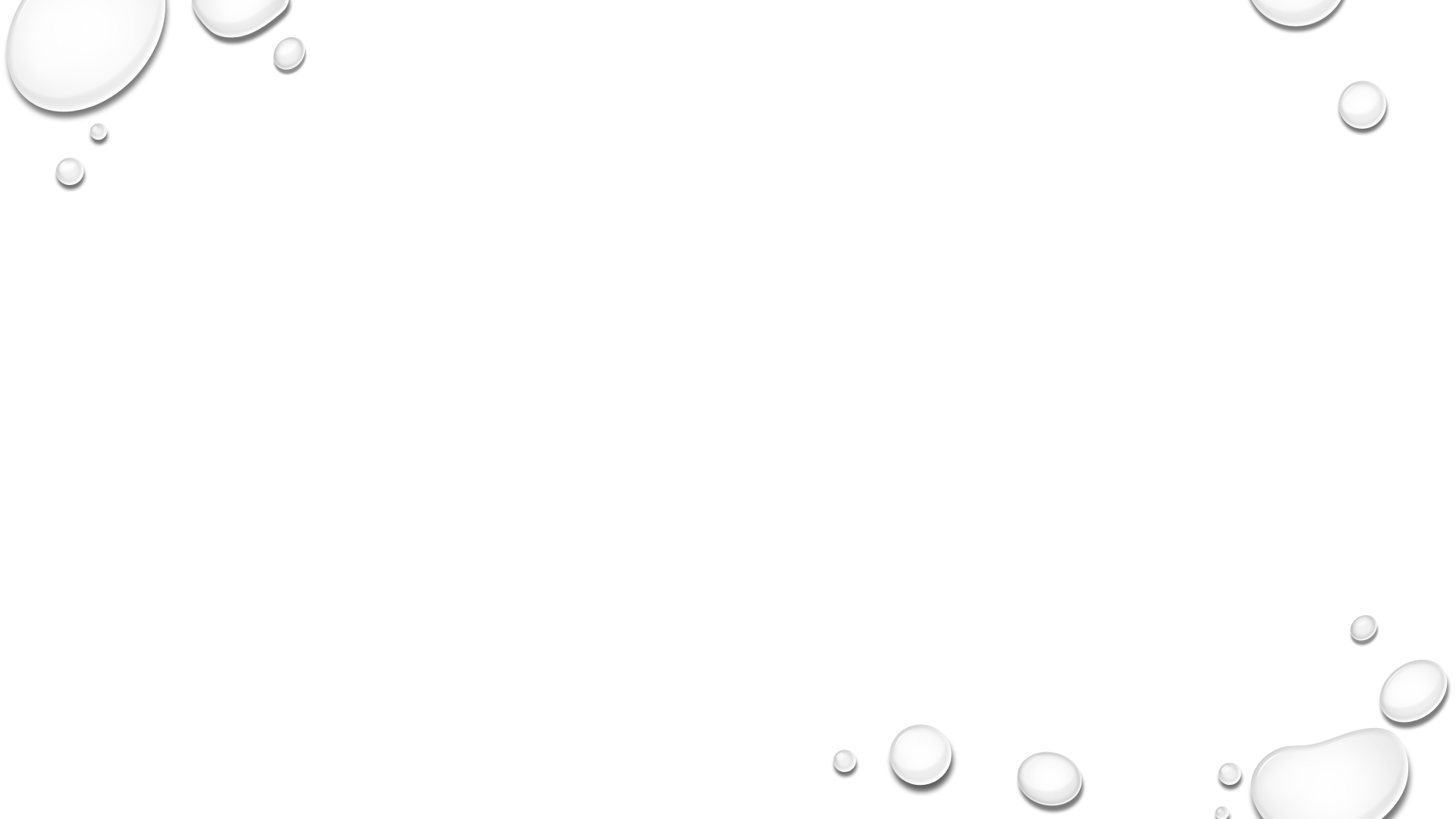 Proposals
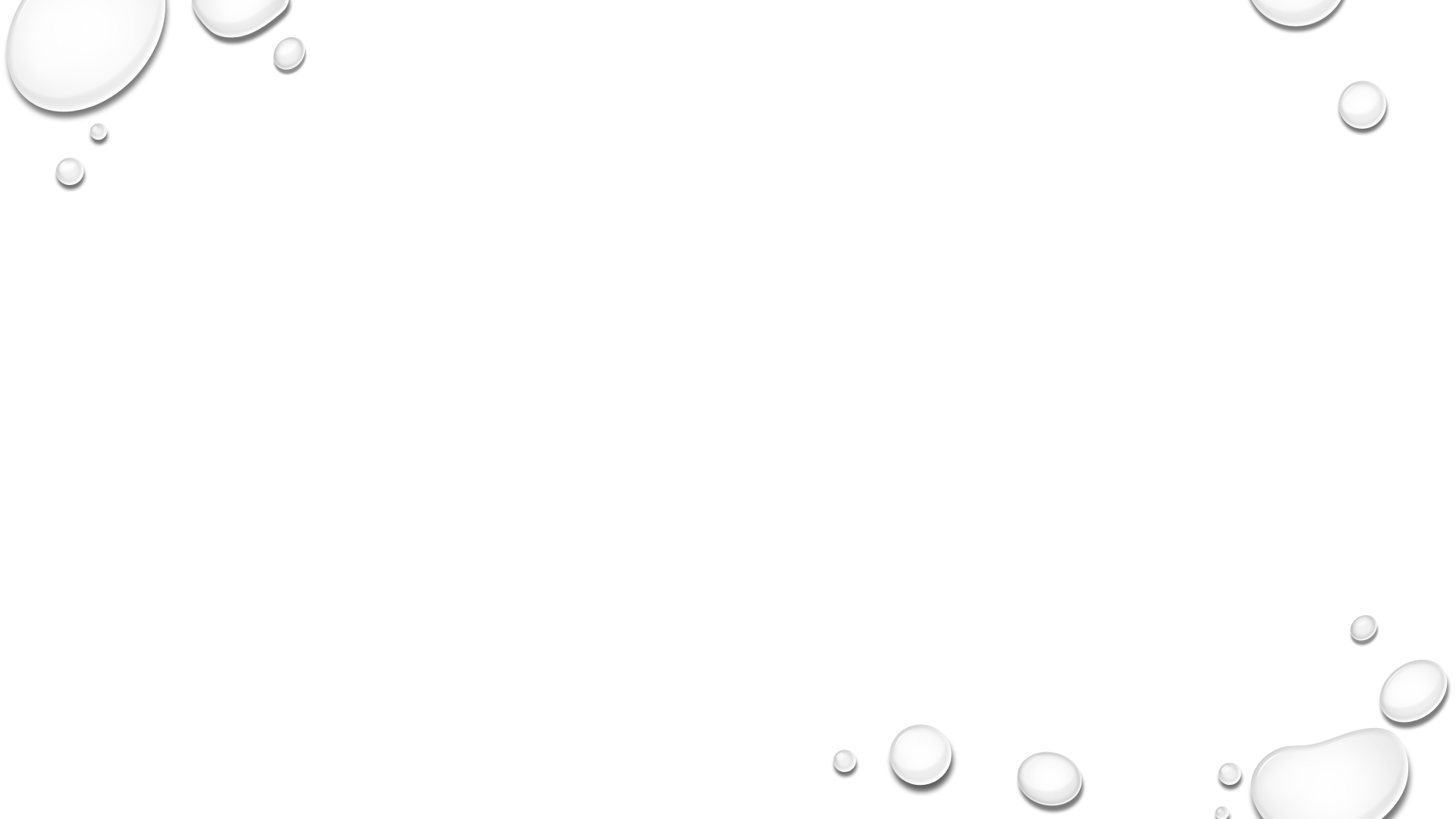 Peer Review Committee Update
Next steps: identify opportunities for education or referral
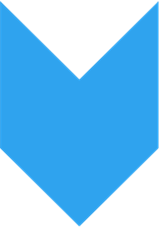 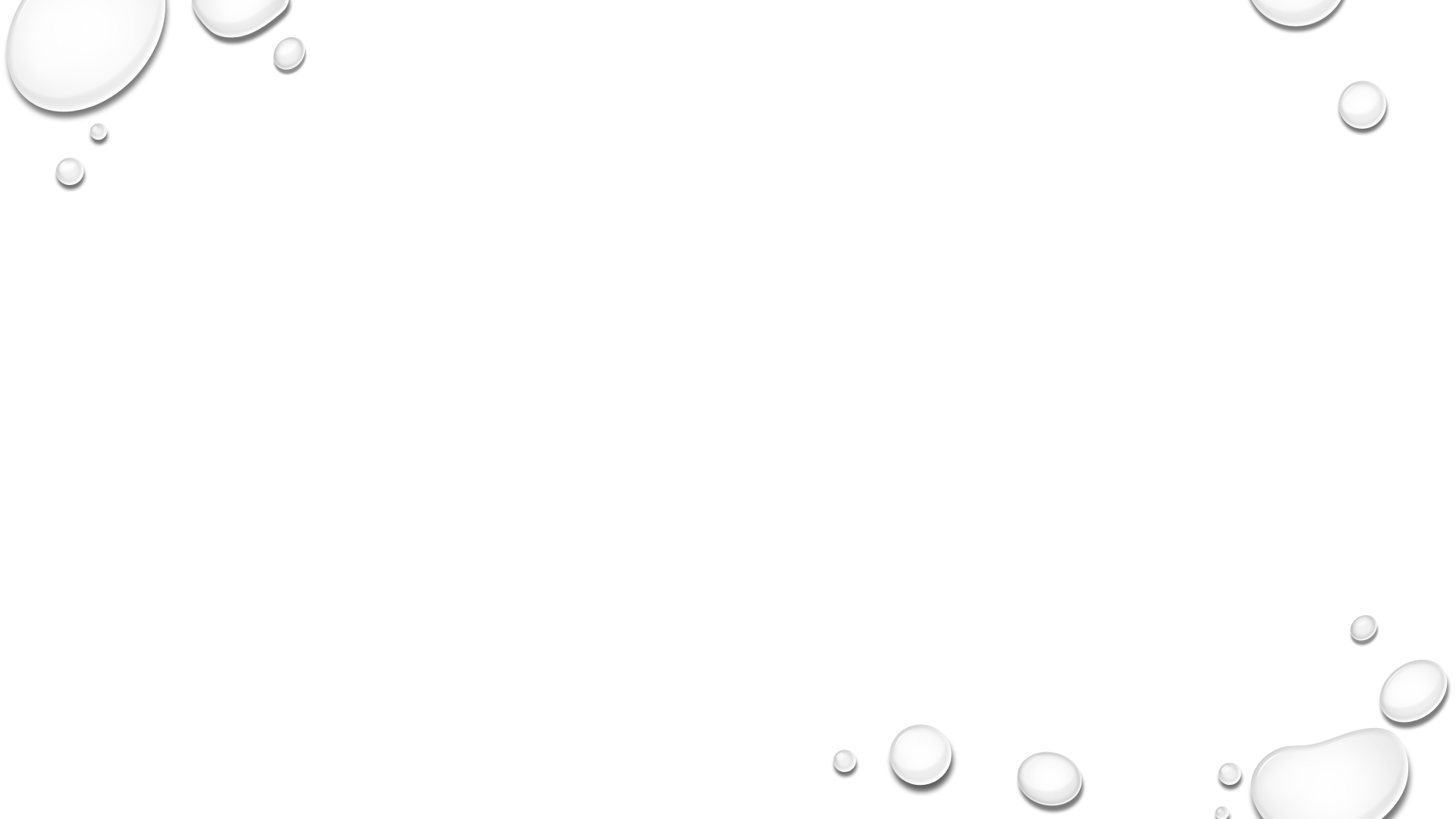 Request for information letter
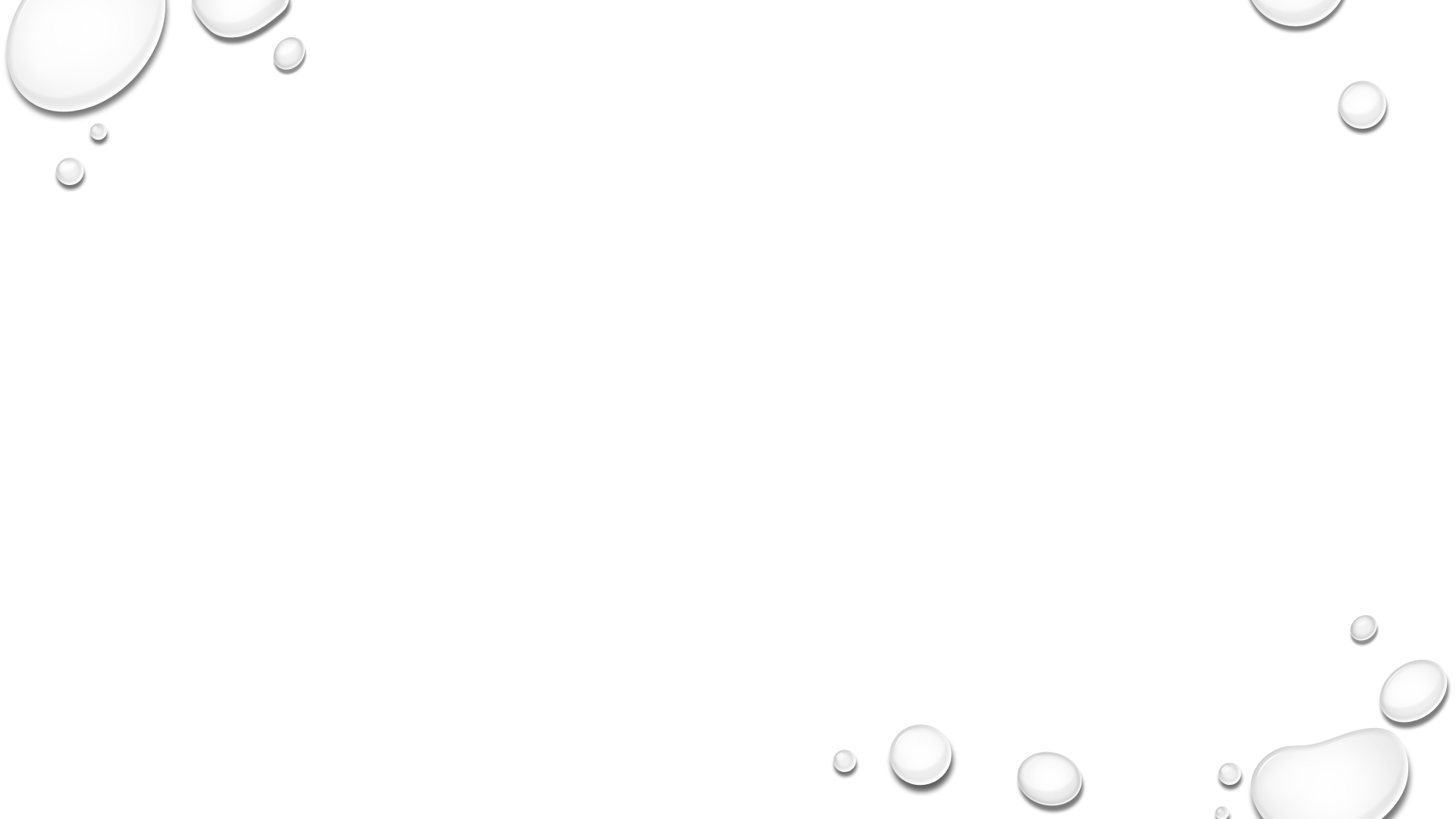 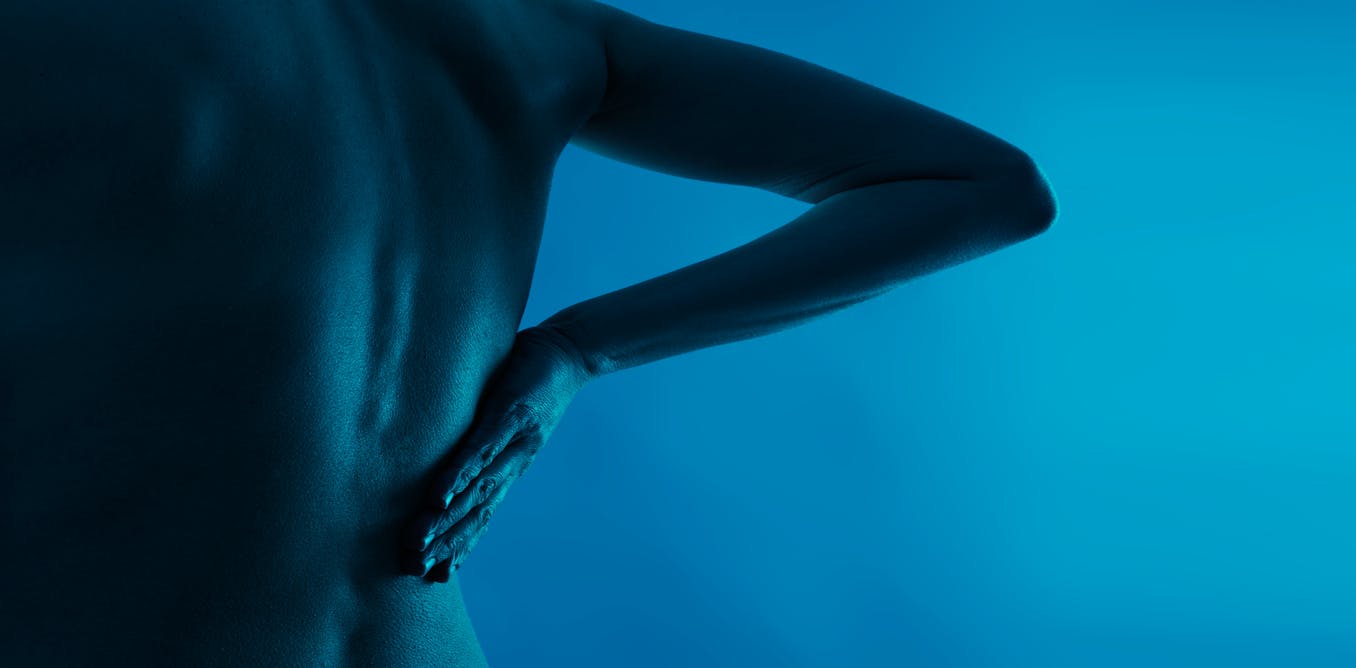 CDC Technical Review
Encouraged to include additional guidance to clinicians identified as high prescribers to address clinical concerns around patient safety

Providers abruptly stopping opioid prescriptions
Fast tapering (for example, greater than 10% decrease per week)
Patients being dropped from care (directly)
Patients being dropped from care (indirectly) such as a primary care provider making a referral to pain specialist, but pain specialist not available in the network
Chronic pain not be managed and negative impact on patient’s function (i.E., PEG scale); illicit drug use (starting, resuming, or increasing); and suicide
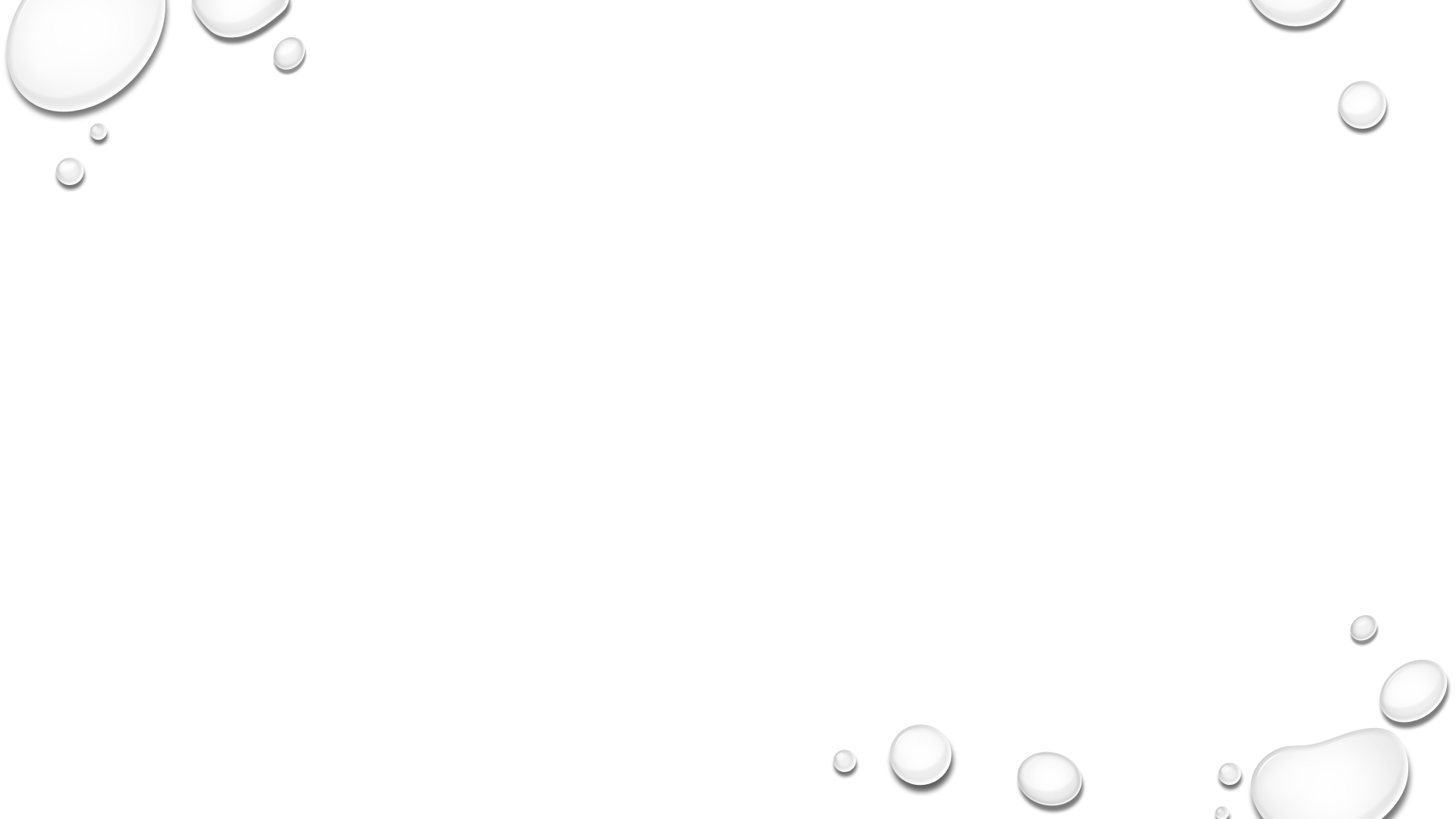 Data Dashboard update & Demo
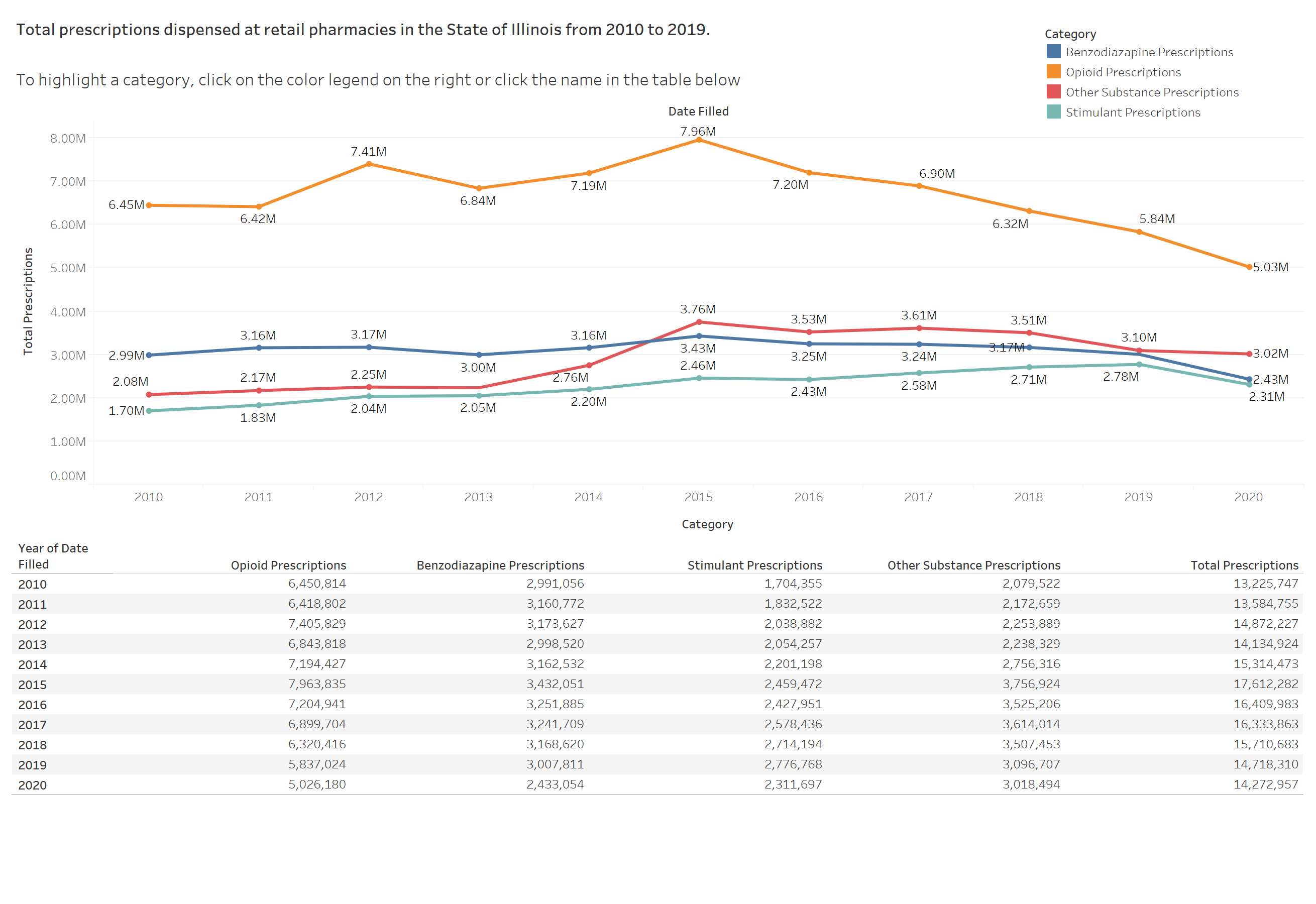 OUTREACH PLAN
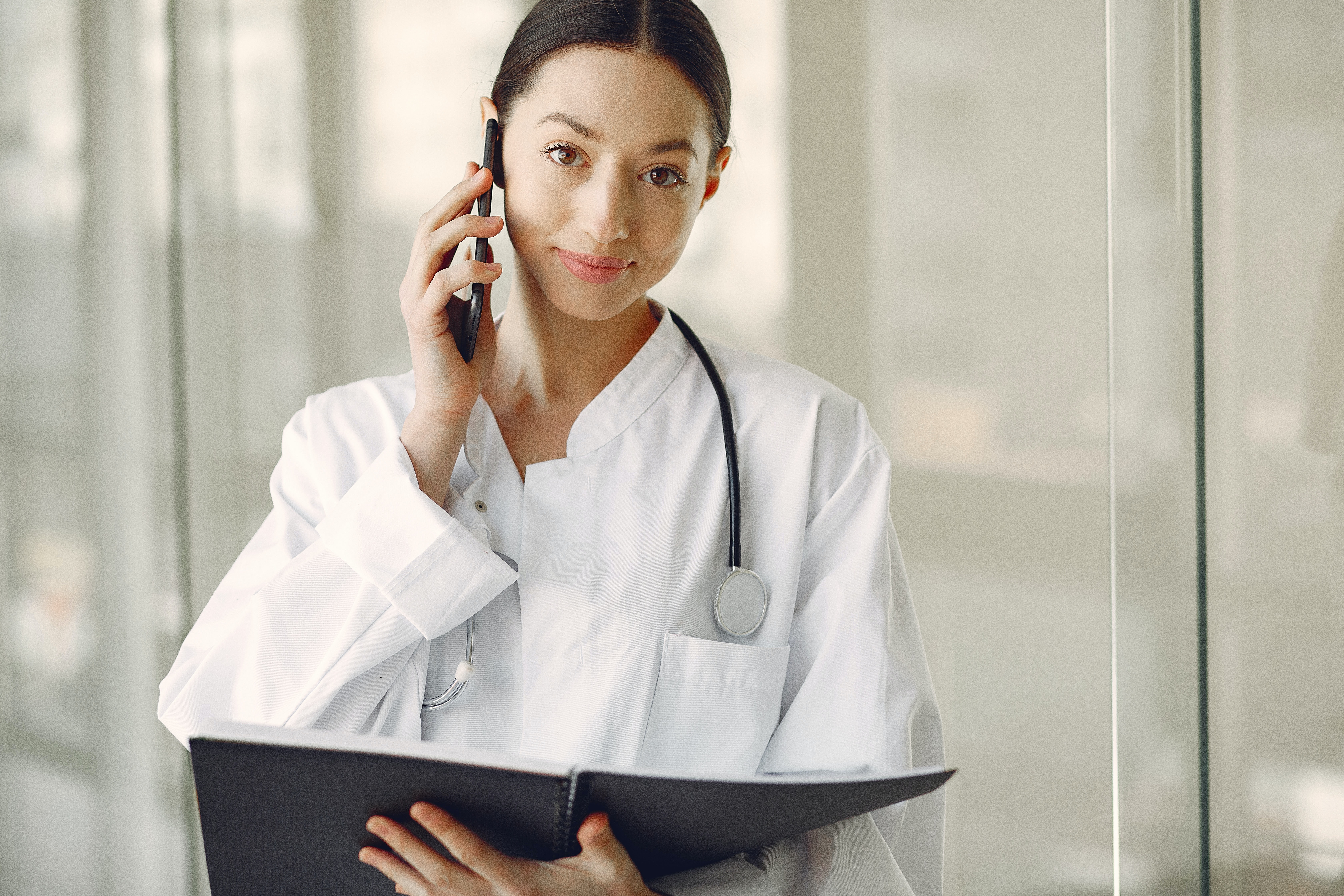 OPEN DISCUSSION&adjournment